Tiết 3
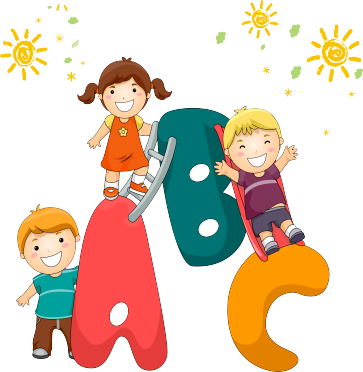 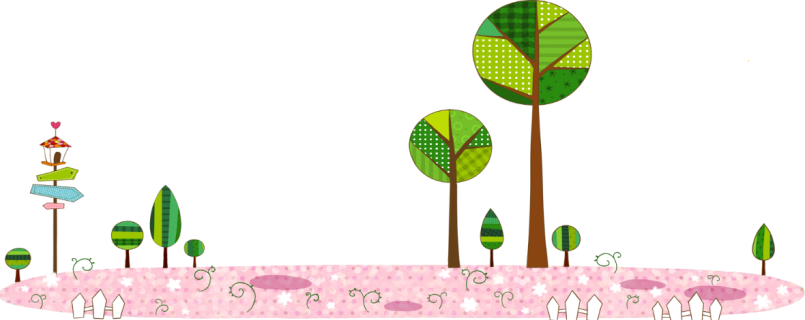 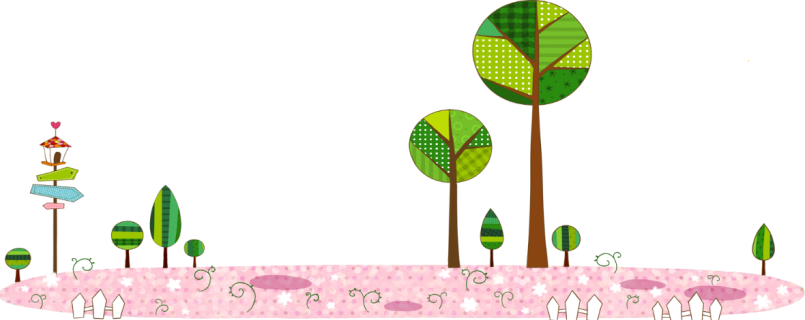 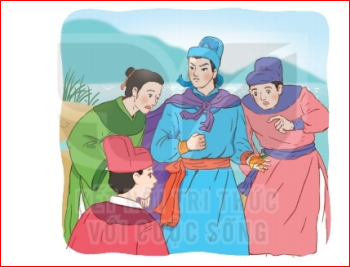